PB153 OPERAČNÍ SYSTÉMY A JEJICH ROZHRANÍ
Něco málo o hardwaru
02
HISTORIE: DÁVKOVÉ SYSTÉMY
První počítače
obrovské stroje zabírající patra budov
velice drahé
I/O zařízení: děrné štítky, děrná páska, magnetická páska
job: program + data + řídící informace
řídící informace 
návod co má počítač s programem a daty dělat
typicky kompilace + sestavení (linkování knihoven) + běh programu + dump výsledku (příp. také paměti a registrů)
Vznikají JCL – Job Control Language
jeden uživatel: programátor a operátor v jedné osobě
OS
Neustále v paměti
Úkolem je pouze předání řízení z jednoho jobu na druhý
využití počítače nebylo efektivní
PB 153 OPERAČNÍ SYSTÉMY A JEJICH ROZHRANÍ
HISTORIE: DÁVKOVÉ SYSTÉMY (2)
Později
Počítače se zmenšují (střediskové počítače)
Oddělení role operátora a programátora
Operátoři úlohy (joby) přeskládají do dávek, tak aby se seskupily úlohy podobného typu
např. zavede se překladač a ten se využije pro přeložení hned několika programů za sebou
Přesto stále nebyly drahé počítače efektivně využity
I/O operace byly a stále jsou řádově pomalejší než procesor (CPU)
vždy, když program čeká na vyřízení I/O požadavku je CPU nevyužit
řešení: multiprogramování
PB 153 OPERAČNÍ SYSTÉMY A JEJICH ROZHRANÍ
HISTORIE: MULTIPROGRAMOVÁNÍ
Multiprogramování zvyšuje využití CPU
přidělování CPU jednotlivým úlohám tak, aby CPU byl využit (téměř) vždy
V paměti je zároveň několik úloh současně
ne však nutně všechny
plánování úloh (job scheduling) – které úlohy umístit do paměti
musíme zajistit ochranu úloh navzájem
CPU je přidělen úloze, jakmile úloha požádá o I/O operaci, je úloha pozastavena a CPU dostává jiná úloha
pro výběr úlohy, která dostane CPU musíme mít CPU plánovací algoritmus
jakmile je I/O operace dokončena, je úloha opět přemístěna do fronty úloh připravených ke spuštění
CPU je vytížen, dokud mám úlohy, které nečekají na dokončení I/O operací
dokud úloha nepožádá o I/O operaci, tak má CPU k dispozici
Jde tedy „pouze“ o efektivnost využití CPU
PB 153 OPERAČNÍ SYSTÉMY A JEJICH ROZHRANÍ
HISTORIE: OBSAZENÍ PAMĚTI
V paměti vždy jen jedna úloha
V paměti několik úloh, běží jen jedna z nich
0
operating system
operating system
job 1
job 2
user program area
job 3
job 4
512K
PB 153 OPERAČNÍ SYSTÉMY A JEJICH ROZHRANÍ
HISTORIE: MULTITASKING
Time-sharing neboli multitasking
Logické rozšíření multiprogramování, kdy úloha (dočasně) ztrácí CPU nejen požadavkem I/O operace, ale také vypršením časového limitu
CPU je multiplexován, ve skutečnosti vždy běží jen jedna úloha, mezi těmito úlohami se však CPU přepíná, takže uživatelé získají dojem, že úlohy jsou zpracovávány paralelně
PB 153 OPERAČNÍ SYSTÉMY A JEJICH ROZHRANÍ
HISTORIE: MULTITASKING (2)
Multitaskingový systém umožňuje řadě uživatelů počítačový systém sdílet
Uživatelé mají dojem, že počítačový systém je vyhrazen jen pro ně
Oproti pouhému multiprogramování snižuje dobu odezvy (response time) interaktivních procesů
Multitaskingové systémy jsou již značně komplexní
správa a ochrana paměti, virtuální paměť
synchronizace a komunikace procesů
CPU plánovací algoritmy, souborové systémy
PB 153 OPERAČNÍ SYSTÉMY A JEJICH ROZHRANÍ
ARCHITEKTURA POČÍTAČOVÉHO SYSTÉMU
disks
mouse
keyboard
printer
monitor
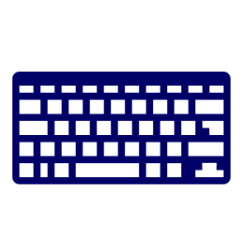 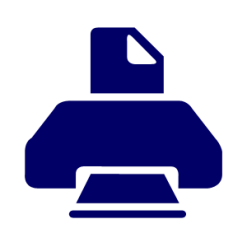 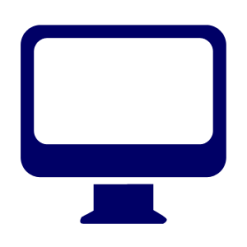 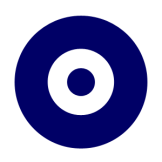 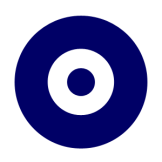 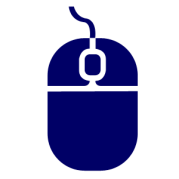 CPU
disk controller
USB controller
graphics
adapter
memory
PB 153 OPERAČNÍ SYSTÉMY A JEJICH ROZHRANÍ
ZÁKLADNÍ VLASTNOSTI POČÍTAČOVÉHO SYSTÉMU
I/O zařízení typicky mají vlastní vyrovnávací paměť (buffer)
CPU a I/O zařízení mohou pracovat paralelně
např. řadič disku může ukládat data na disk a CPU může něco počítat
pokud CPU a I/O zařízení pracují paralelně, měli by se nějak synchronizovat 
neustálé zjišťování stavu
interrupt
PB 153 OPERAČNÍ SYSTÉMY A JEJICH ROZHRANÍ
PROCESOR BEZ PŘERUŠENÍ
Neustálý cyklus
loop
získej další instrukci
proveď instrukci
end loop
Pokud chci provést I/O operaci a dozvědět se, že již byla dokončena, musím se periodicky ptát I/O zařízení
CPU není v těchto chvílích efektivně využit nebo je programování extrémně náročné
PB 153 OPERAČNÍ SYSTÉMY A JEJICH ROZHRANÍ
PROCESOR S PŘERUŠENÍM
Základní cyklus je obohacen o kontrolu příznaku přerušení
loop
získej další instrukci	
proveď instrukci	
je-li nastaven příznak přerušení (a přerušení je povoleno), ulož adresu právě prováděného kódu a začni provádět kód obslužné rutiny
endloop
PB 153 OPERAČNÍ SYSTÉMY A JEJICH ROZHRANÍ
PŘERUŠENÍ (2)
Přerušení je signál od I/O zařízení, že se stalo něco, co by OS měl zpracovat
Přerušení přichází asynchronně
OS nemusí aktivně čekat na událost (efektivní využití CPU)
při výskytu události se automaticky volá patřičná obslužná rutina
umístění obslužných rutin pro jednotlivé typy událostí je typicky dáno tabulkou (v paměti) adres rutin (tzv. vektor přerušení)
Aby nedocházelo ke „ztrátě“ přerušení, je při zpracování přerušení další přerušení zakázáno (maskováno)
aby se nepřerušovala rutina obsluhující přerušení
časově náročnější obslužné rutiny však mohou další přerušení explicitně povolit
PB 153 OPERAČNÍ SYSTÉMY A JEJICH ROZHRANÍ
PŘERUŠENÍ (3)
Operační systém je řízený přerušeními
(interrupt driven)
CPU zpracovává uživatelský proces, při příchodu přerušení je spuštěna obslužná rutina OS
návratovou adresu ukládá procesor
hodnoty použitých registrů ukládá ovládací rutina
Přerušení nemusí být generováno jen HW, přerušení je možné vyvolat i softwarovými prostředky(tzv. „trap“ – jde vlastně o synchronní přerušení)
chyby – dělení nulou
speciální instrukce (např. INT – typicky slouží k systémovému volání)
PB 153 OPERAČNÍ SYSTÉMY A JEJICH ROZHRANÍ
PŘERUŠENÍ (4)
user process executing
CPU
I/O interrupt processing
I/O
device
idle
transfering
I/O request
transfer done
I/O request
transfer done
PB 153 OPERAČNÍ SYSTÉMY A JEJICH ROZHRANÍ
PŘÍKLAD: TABULKA PŘERUŠENÍ INTEL8086&MS-DOS
Vektor přerušení začíná na adrese 0000:0000, přerušení je celkem 256
PB 153 OPERAČNÍ SYSTÉMY A JEJICH ROZHRANÍ
I/O: DVA PŘÍSTUPY
Synchronní
proces požádá o I/O operaci, řízení se uživatelskému procesu vrací až po ukončení I/O operace
výhody: jednoduchost, vyhýbám se souběžnému zpracování I/O požadavků
nevýhody: možná neefektivnost
Asynchronní
proces požádá o I/O operaci a řízení se procesu vrací okamžitě
výhody: je možné paralelně pracovat s několika I/O zařízeními
nevýhody: komplexnější systém, potřebujeme tabulku stavu I/O zařízení, příkazy pro počkání na dokončení I/O operace apod.
PB 153 OPERAČNÍ SYSTÉMY A JEJICH ROZHRANÍ
SYNCHRONNÍ VS. ASYNCHRONNÍ I/O
requesting process
kernel user
user
requesting process
waiting
device driver
device driver
kernel
interrupt handler
interrupt handler
hardware data transfer
hardware data transfer
time
time
b)
a)
PB 153 OPERAČNÍ SYSTÉMY A JEJICH ROZHRANÍ
DMA, Direct Memory Access
Způsob jak rychle přenášet data mezi I/O zařízením a pamětí
CPU nemusí přenášet data po jednom bajtu, požádá řadič o přenos celého bloku dat
CPU požádá o přenos dat, po skončení přenosu dat se o tom dozví pomocí přerušení                            (tj. 1 přerušení/blok dat ne 1 přerušení/bajt-slovo)
V době přenosu dat soupeří I/O řadič a CPU o přístup do paměti (oba pracují se „stejnou“ pamětí)
PB 153 OPERAČNÍ SYSTÉMY A JEJICH ROZHRANÍ
MODERNÍ POČÍTAČOVÝ SYSTÉM
instruction execution cycle
instructions and data
cache
thread of execution
data movement
CPU (*N)
I/O request
interrupt
data
DMA
memory
device
(*M)
PB 153 OPERAČNÍ SYSTÉMY A JEJICH ROZHRANÍ
STRUKTURA PAMĚTI – PRIMÁRNÍ PAMĚŤ
Primární paměť (též operační paměť, hlavní paměť)
jediná větší paměť, kterou může CPU přímo adresovat
typicky energeticky závislá (volatilní)
současná kapacita: stovky MB až desítky GB, současná rychlost: nanosekundy
PB 153 OPERAČNÍ SYSTÉMY A JEJICH ROZHRANÍ
STRUKTURA PAMĚTI – SEKUNDÁRNÍ PAMĚŤ
Sekundární paměť rozšiřuje paměťovou kapacitu počítačového systému
energeticky nezávislá
vysoká paměťová kapacita (dnes stovky gigabajtů až terabajty)
relativně pomalá doba přístupu (velice variabilní – od mikrosekund až po jednotky sekund)
v dnešní době je nejběžnější magnetický disk
PB 153 OPERAČNÍ SYSTÉMY A JEJICH ROZHRANÍ
HIERARCHIE PAMĚTI
Rychlost ↓
Kapacita ↑
Cena ↓
Energeticky
    závislé
registry
cache
main memory
electronic disk
Energeticky
  nezávislé
magnetic disk
optical disk
magnetic tapes
PB 153 OPERAČNÍ SYSTÉMY A JEJICH ROZHRANÍ
KEŠOVÁNÍ, CACHE, MEZIPAMĚŤ
Použití rychlejší paměti pro uchování posledně použitých dat z paměti pomalejší
např. cache procesoru vs. hlavní paměť
nebo hlavní paměť vs. disková paměť
pokud jsou data v cachi použijí se tato data, pokud ne, musí se získat z pomalejší paměti, zároveň se přenesou i data okolní (princip časové a prostorové lokálnosti)
Velikost cache paměti je omezená
Data se zároveň nacházejí v několika úrovních paměti – problém udržení konzistence
hardware register
magnetic disk
main memory
A
A
A
cache
PB 153 OPERAČNÍ SYSTÉMY A JEJICH ROZHRANÍ
OCHRANNÉ FUNKCE HW
Je-li v paměti několik procesů, nechceme, aby se procesy mohly navzájem negativně ovlivňovat
přepisování paměti
nespravedlivé získání času CPU
souběžný nekoordinovaný přístup k I/O prostředkům
Proto OS musí tomuto ovlivňování zabránit
často to však nemůže zajistit sám a potřebuje podporu HW – např. při ochraně přístupu do paměti, přístupu k I/O portům
PB 153 OPERAČNÍ SYSTÉMY A JEJICH ROZHRANÍ
REŽIMY PROCESORU
Běžný způsob ochrany je dvojí režim činnosti procesoru 
uživatelský režim
privilegovaný režim
Některé instrukce je možné provést jen v privilegovaném režimu
např. instrukce pro I/O, nastavování některých registrů (např. některé segmentové registry)
Z privilegovaného režimu do uživatelského režimu se CPU dostane speciální instrukcí, z uživatelského režimu do privilegovaného režimu se CPU dostává při zpracování přerušení
PB 153 OPERAČNÍ SYSTÉMY A JEJICH ROZHRANÍ
OCHRANA PAMĚTI
Minimálně musíme chránit vektor přerušení a rutiny obsluhy přerušení
jinak by bylo možné získat přístup k privilegovanému režimu procesoru
Každému procesu vyhradíme jeho paměť, jinou paměť nemůže proces používat
ochranu zajišťuje CPU na základě registrů/tabulek nebo principů nastavených OS
např. báze a limit – proces má přístup jen k adresám báze + 0 až báze + limit
přístup k nepovoleným adresám způsobí přerušení – to zpracovává OS a např. ukončí činnost procesu
PB 153 OPERAČNÍ SYSTÉMY A JEJICH ROZHRANÍ
BÁZE + LIMIT
0
monitor
Jednoduché na implementaci
dva registry, jejichž nastavování je privilegovanou operací
CPU kontroluje, zda adresy, které proces používá spadají do rozsahu daného registry
Jak řešit požadavek procesu o přidělení dalšího bloku paměti?
256000
job 1
300040
300040
base register
job 2
420940
120900
limit register
job 3
880000
job 4
1024000
PB 153 OPERAČNÍ SYSTÉMY A JEJICH ROZHRANÍ
OCHRANA CPU
Jak zaručit, že vládu nad procesorem (tj. jaký kód bude CPU vykonávat) bude mít OS?
Časovač
časovač generuje přerušení
přerušení obsluhuje OS 
ten rozhodne co dál
např. odebere jednomu procesu, vybere další připravený proces a ten spustí (změní kontext)
časovač může generovat přerušení pravidelně nebo je příchod přerušení programovatelný (privilegovanou instrukcí)
PB 153 OPERAČNÍ SYSTÉMY A JEJICH ROZHRANÍ
ČASOVAČE V PC
8253/8254 Programmable Interval Timer (PIT) – od roku 1981
Jednorázové nebo periodické spouštění (přerušení)
1,193182 MHz krystalový oscilátor
Časovač 0 – systémový časovač OS (Windows, Linux), 1 – obnovování RAM (historicky), 2 – PC speaker
Real-Time Clock's (RTC) – od roku 1984
Skutečný čas
32,768 kHz neboli 215 cyklů za sekundu
High Precision Event Timer (HPET) – od roku 2005
Pro multimedia
10 MHz, 64 bitů
Snadné naprogramovaní jednorázového časovače
PB 153 OPERAČNÍ SYSTÉMY A JEJICH ROZHRANÍ
PB 153 OPERAČNÍ SYSTÉMY A JEJICH ROZHRANÍ